Методика групповой работы
Львова Л. В.
План вебинара
Цели и задачи групповой работы
Плюсы и минусы групповой работы
Организация групповой работы
Критерии эффективности групповой работы
ИКТ для группового взаимодействия
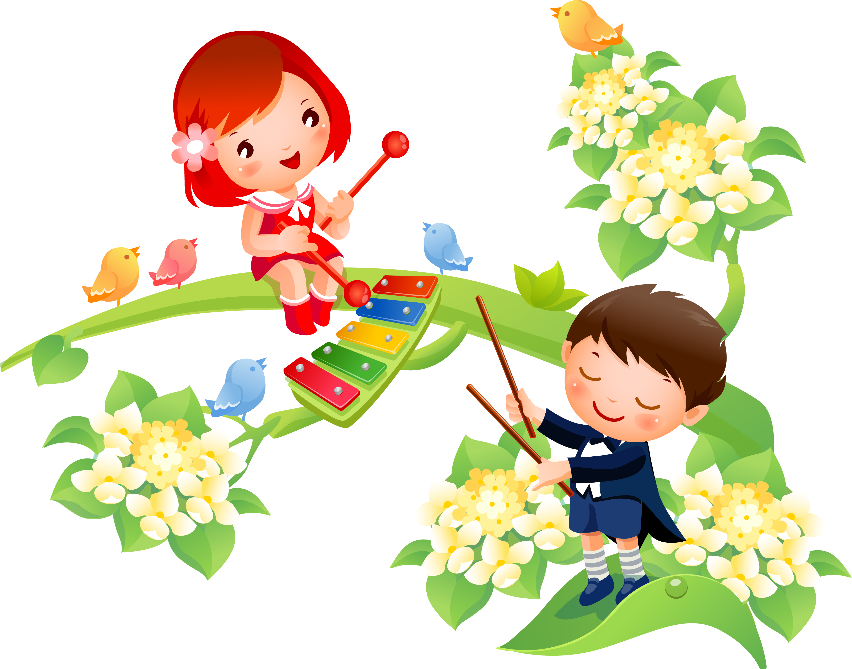 Цели и задачи групповой работы
Цель групповой работы:
активное включение каждого ученика в процесс усвоения учебного материала
Задачи групповой работы:
Активизация познавательной деятельности
Развитие навыков самостоятельной учебной деятельности
Развитие умений успешного общения
Совершенствование межличностных отношений в классе
Плюсы и минусы групповой работы
Google рисунок для совместной работы
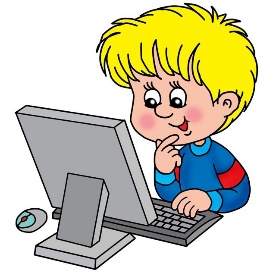 3
2
1
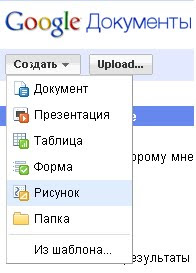 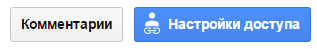 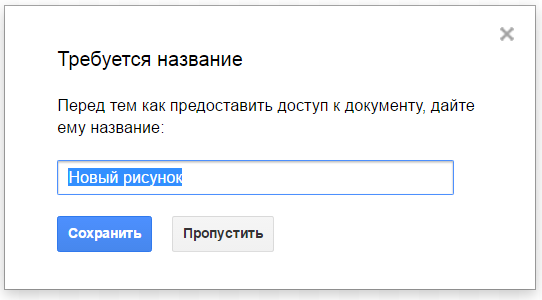 4
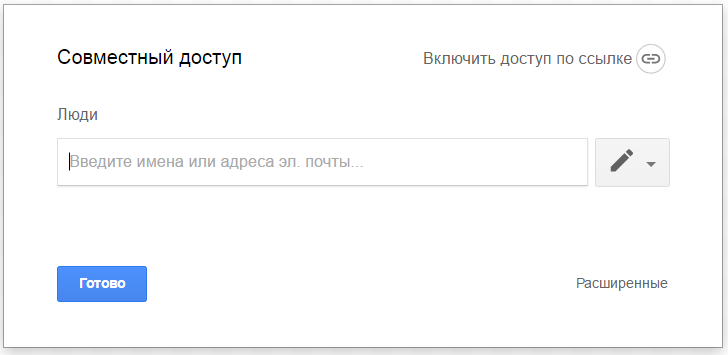 5
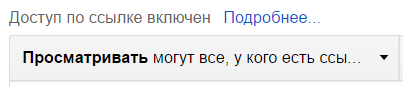 6
7
Редактировать могут все, у кого есть ссылка
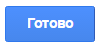 Google рисунок для совместной работы
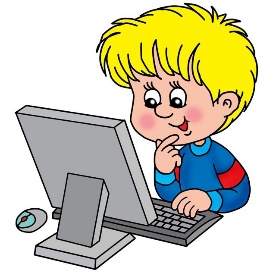 Google рисунок - Совместная работа
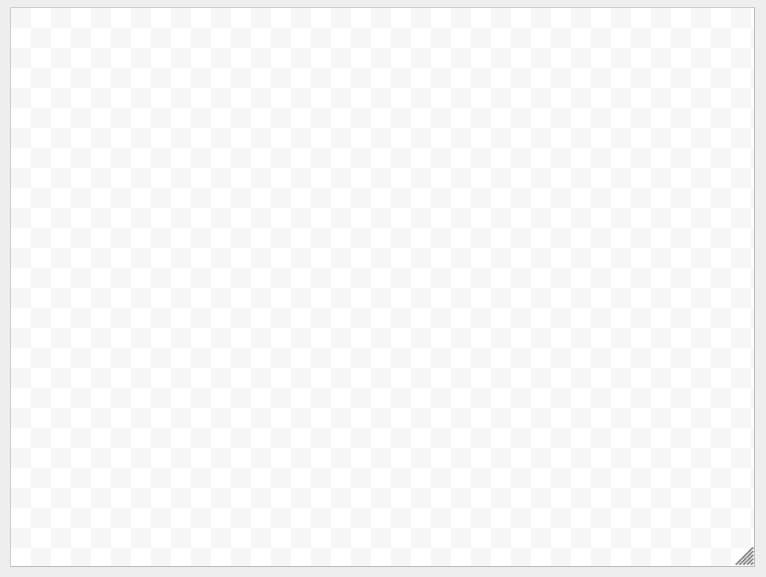 Организация групповой работы
Принципы групповой работы
Учитывать уровень образовательных возможностей учащихся
Учитывать особенности состава группы
Составлять задания исключительно для совместного поиска решения
Распределять роли между участниками группы
Организовывать коммуникацию в группе и между группами
Анализировать способ деятельности
Варианты комплектования групп
Сделайте выбор!
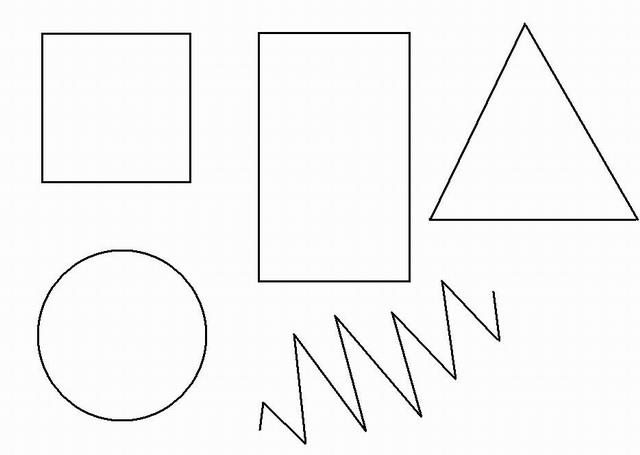 Психологический тест "Геометрические фигуры"
Описание фигур
Формы групповой работы
Google таблицы для совместной работы
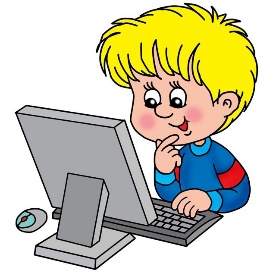 Пример 1
Ученики должны поставить цифру 1 в нужную ячейку.
Если это сделано правильно, ячейка изменит цвет
Пример 2
Между учениками распределяются задания.
После внесения ответов справа строится график - изображение какой-то фигуры
Google таблицы для совместной работы
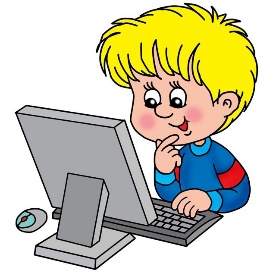 Google таблицы - Совместная работа
Пример 2
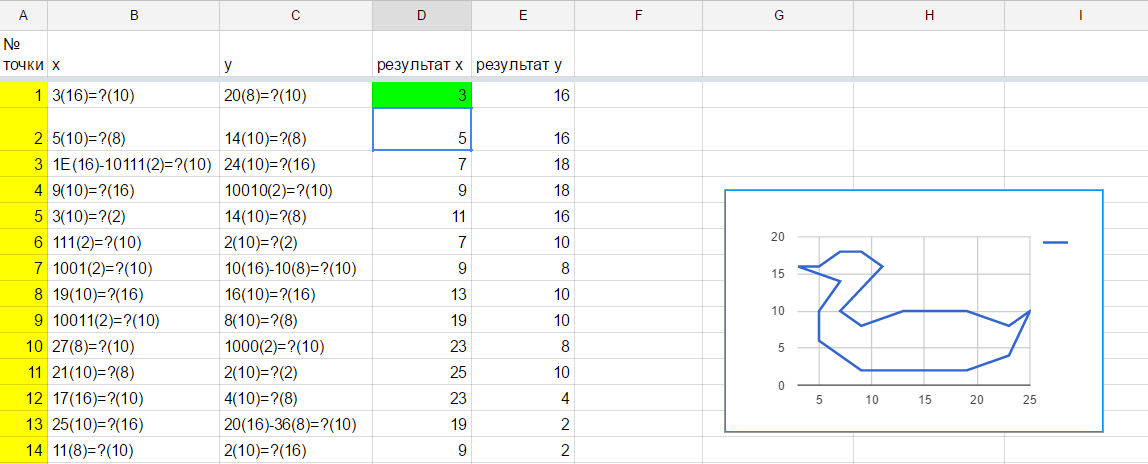 Критерии эффективности групповой работы
Критерии эффективности групповой работы
ИКТ для группового взаимодействия
LearningApps
https://learningapps.org/
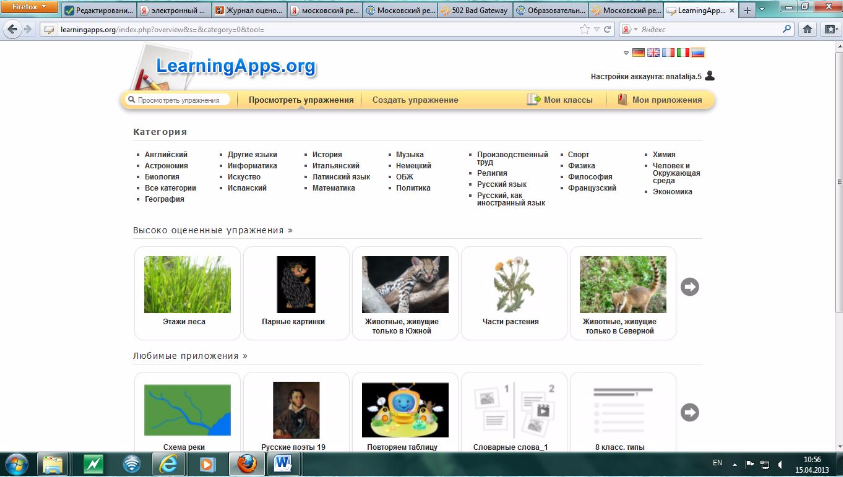 1. Пошаговые инструкции 2. Инструкция по созданию интерактивных заданий в формате Calameo 3. Мастер-класс по использованию сервиса
ИКТ для группового взаимодействия
Возможности LearningApps
создавать свои классы
вводить пользователей (учащихся)
отслеживать прохождение заданий
проверять детские проекты
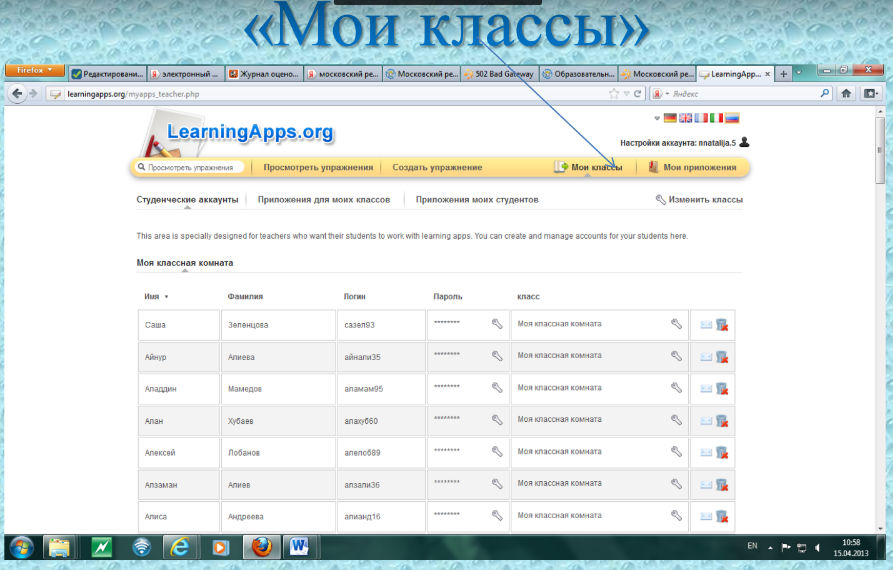 Мои ученики будут узнавать новое не от меня, они будут открывать это новое сами.
Моя главная задача - помочь им раскрыться, развить собственные идеи.
И. Г. Песталоцци